Фронтальное логопедическое занятие в старшей группе.
Звук [А]
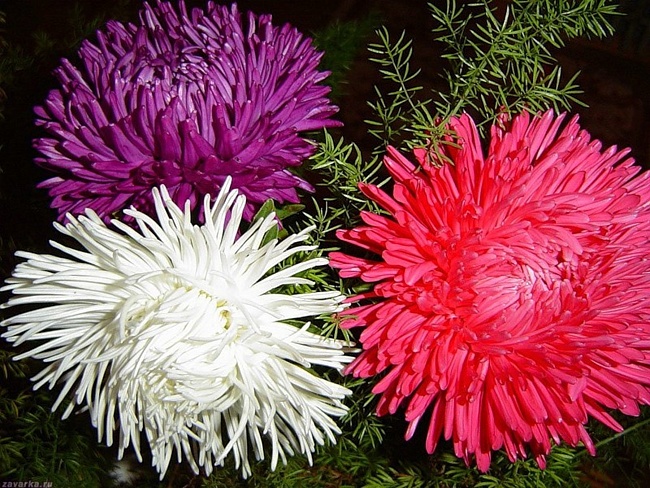 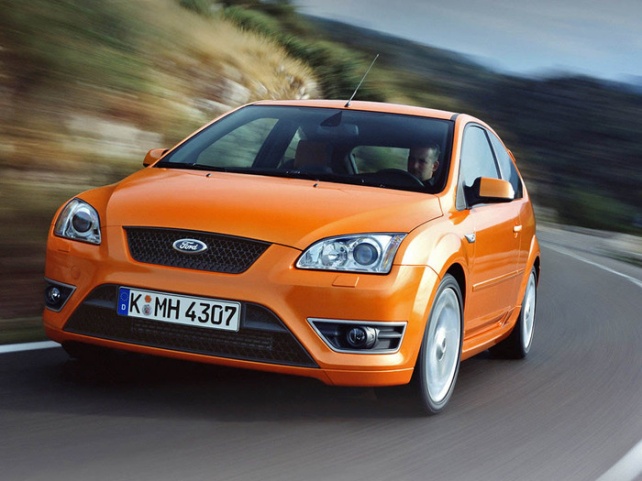 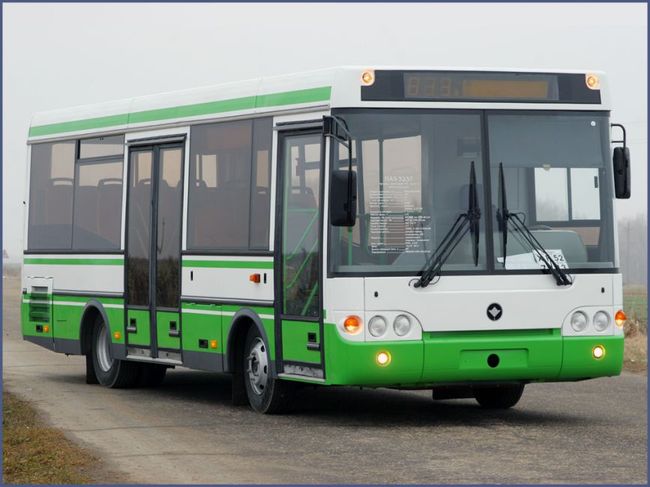 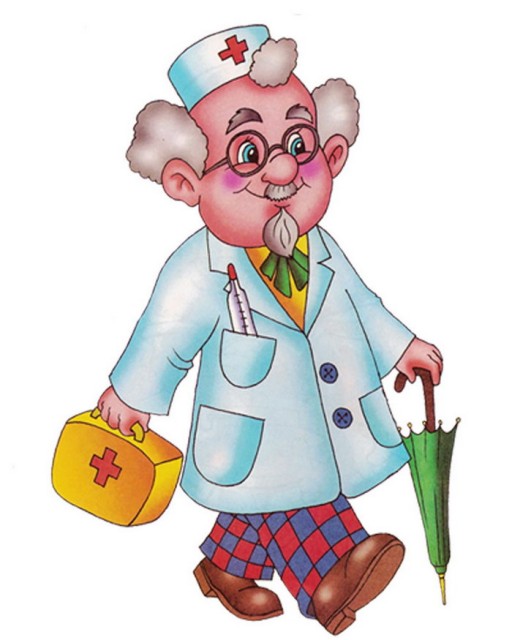 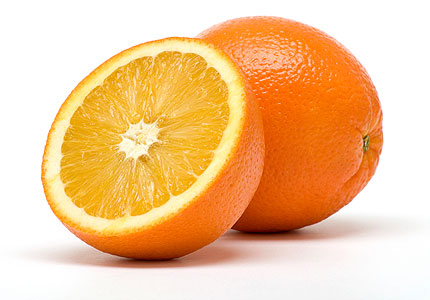 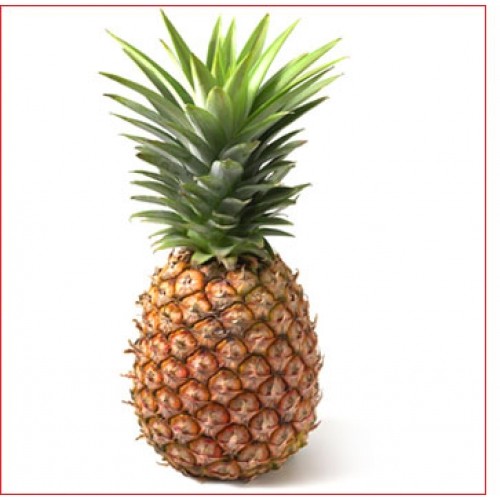 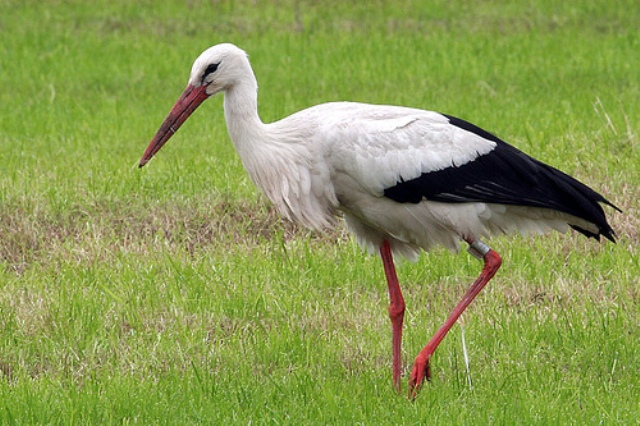 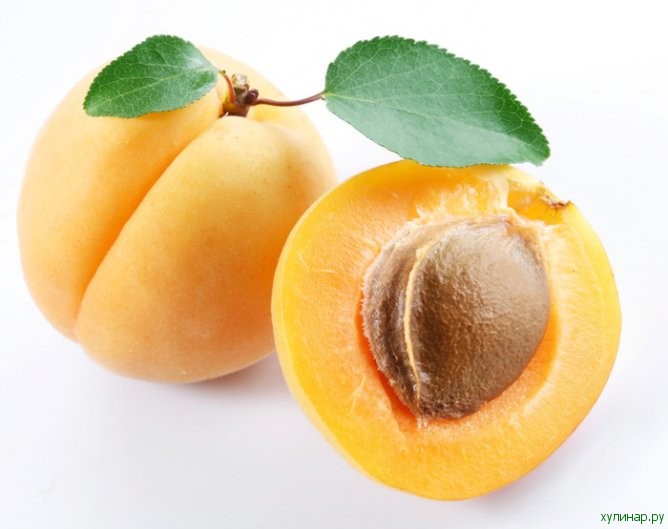 [Speaker Notes: На какой звук начинаются все эти слова?]
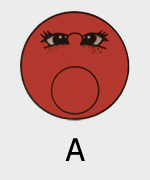 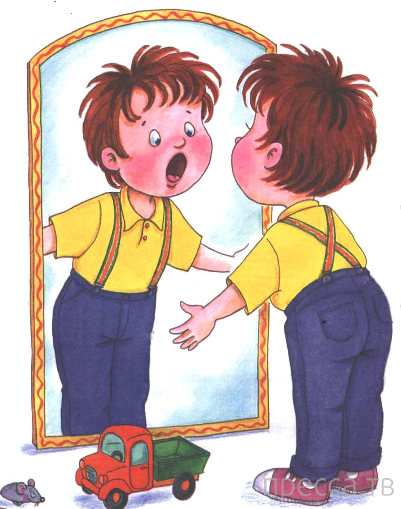 [Speaker Notes: Артикуляция звука А]
Что лишнее?
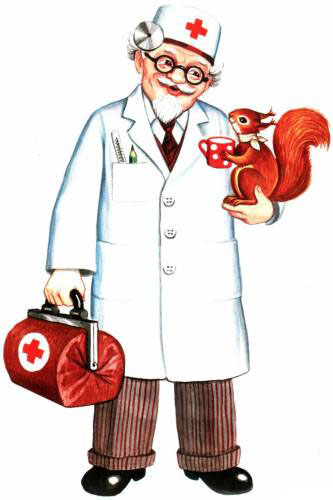 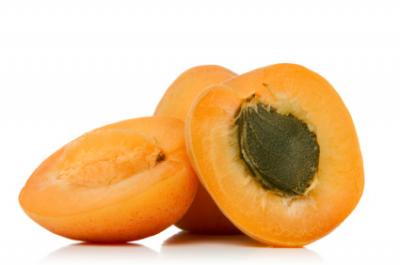 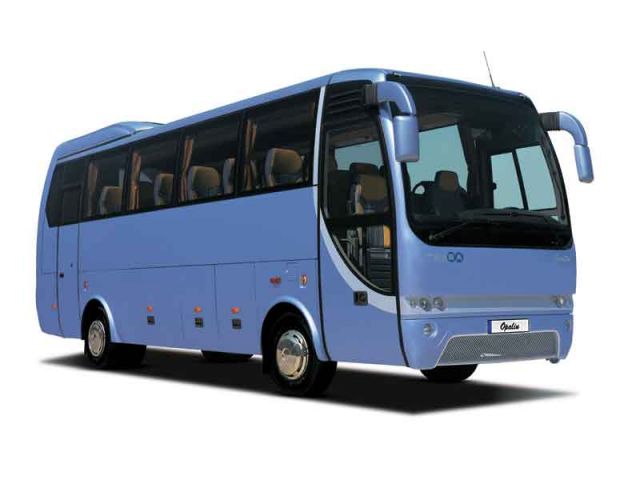 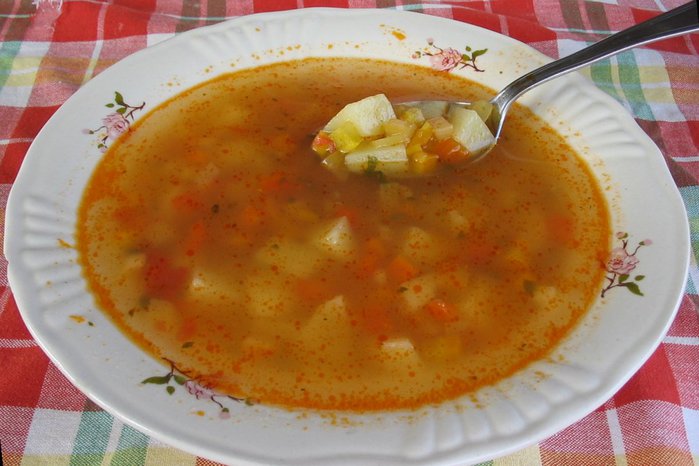 [Speaker Notes: Что лишнее?]
МОЛОДЕЦ!!!
ПОПРОБОВАТЬ       СНОВА
Что лишнее?
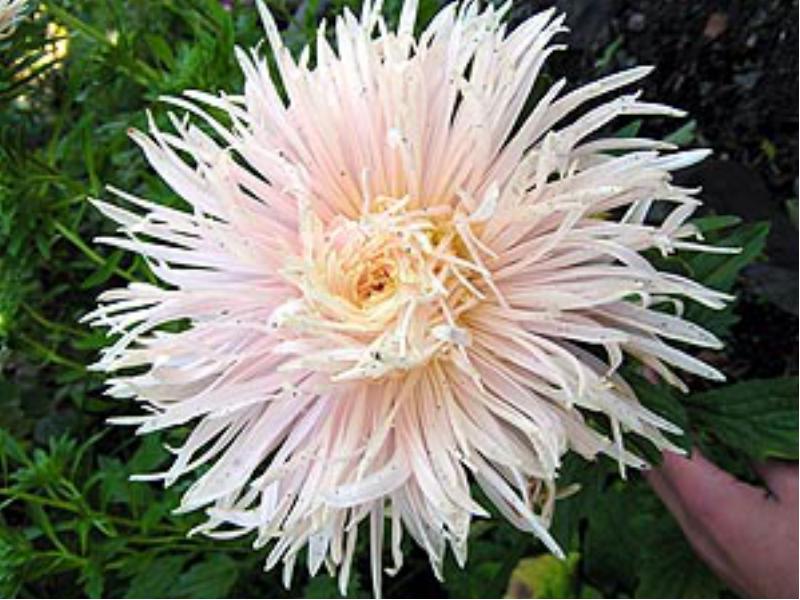 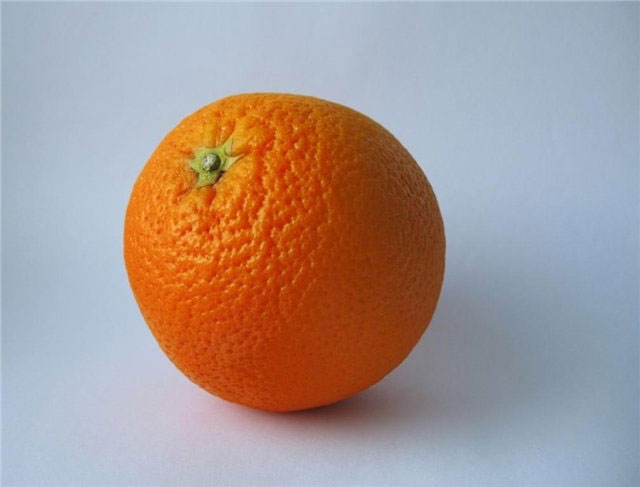 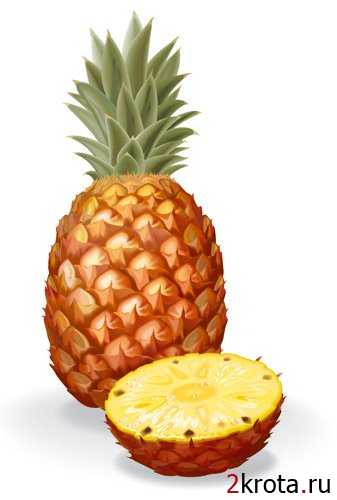 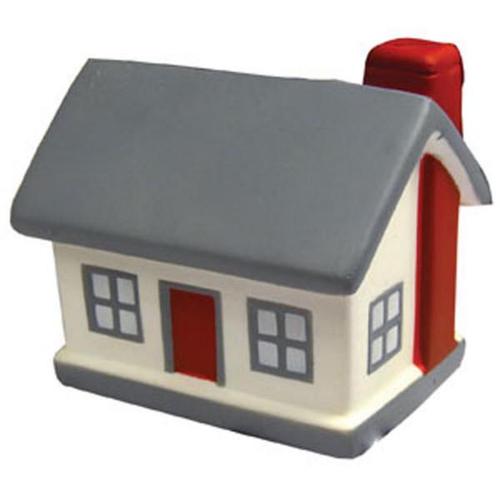 МОЛОДЕЦ!!!
ПОПРОБОВАТЬ       СНОВА
Что лишнее?
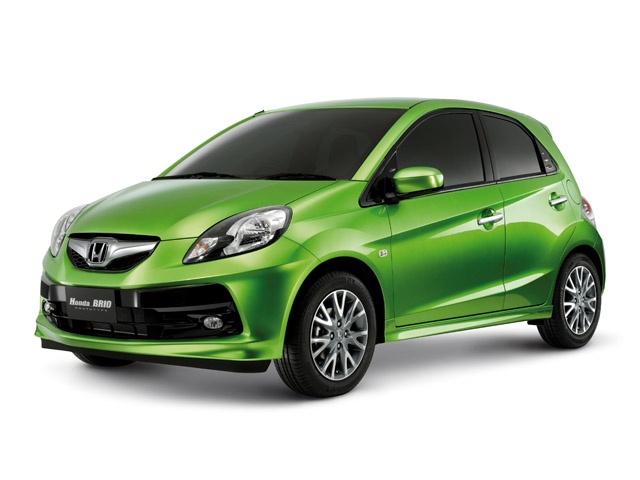 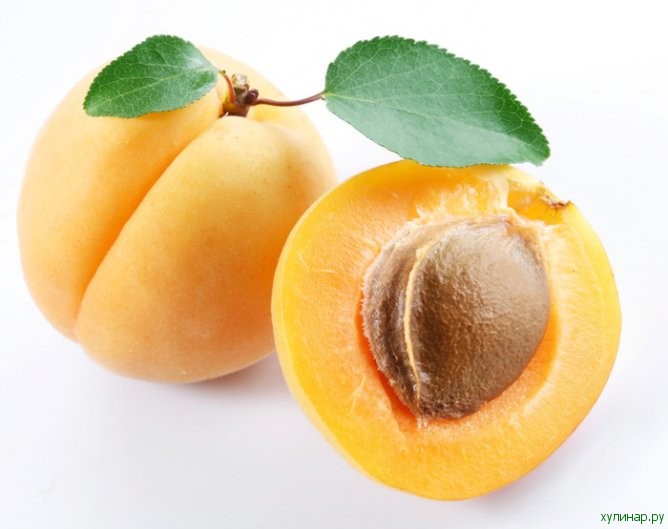 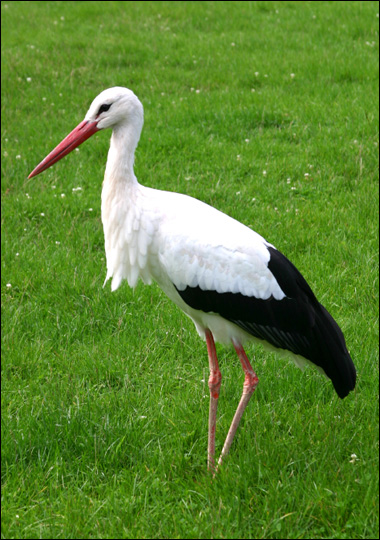 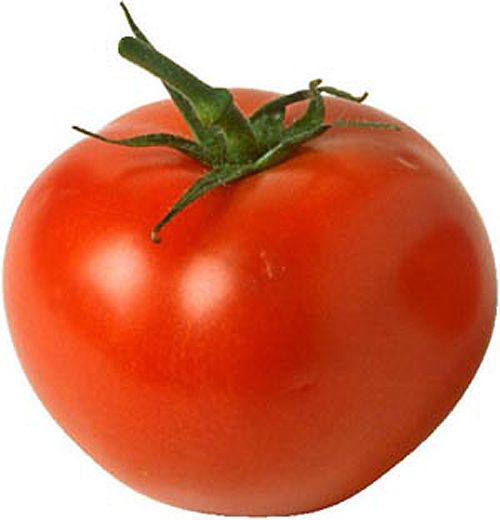 МОЛОДЕЦ!!!
ПОПРОБОВАТЬ       СНОВА
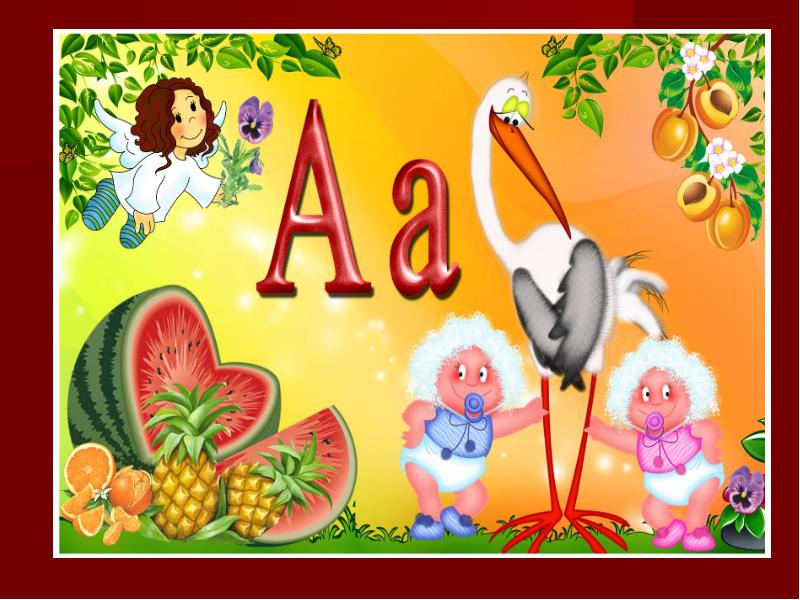 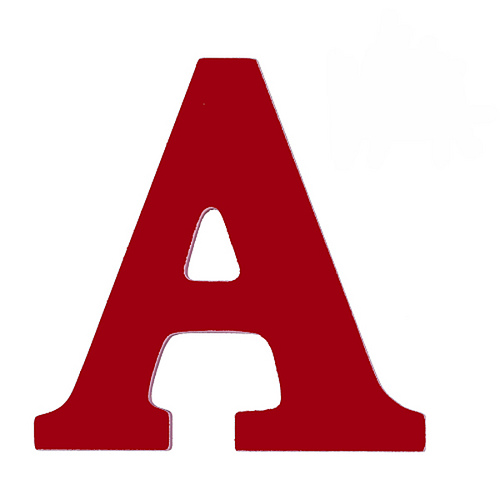 А
1
2
3
Найди буквы А и раскрась
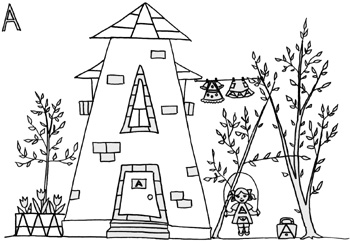